Czech NGV Industry
NGV Market in the Czech Republic
2015 forecast
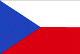 Sources: NGVA Communications Group, Gazprom export, G+ Europe
MetanoGraph
European NGV Fleet 2015
Europe:
∑ 1.2 Mio
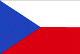 Sources: NGVA Communications Group, Gazprom export, G+ Europe
MetanoGraph
European CNG Demand 2015
Europe:
∑ 3.6 Bcm
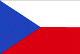 Sources: NGVA Communications Group, Gazprom export, G+ Europe
MetanoGraph
European CNG Stations 2015
Europe:
∑ 3670
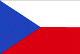 Sources: NGVA Communications Group, Gazprom export, G+ Europe
MetanoGraph
Czech NGV Industry
NGVs
Major CNG Stations Operators
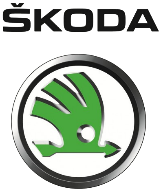 LNG equipment
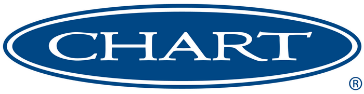 CNG cylinders
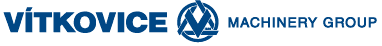